CONSEJOS PASTORALES
PAPEL Y FUNCIÓN
[Speaker Notes: Vale, ¡la encuesta ha estado muy bien! Gracias a todos por participar, el objetivo era ver, en general, dónde estaba cada uno. Así que si usted está haciendo muy bien y respondió "siempre" para cada pregunta, o tal vez usted reconoce que su consejo tiene espacio para el crecimiento, queremos volver a centrar todo el mundo en lo que el papel y la función de un consejo pastoral debe ser. Este no es un momento para señalar con el dedo o para decirle a alguien que está haciendo un mal trabajo como consejo, esta es una oportunidad, independientemente de dónde nos encontremos, para crecer juntos hacia donde deberíamos estar.

Además del hogar donde crecimos, la parroquia es el lugar donde aprendemos a vivir como discípulos del Señor. Es donde aprendemos y experimentamos la comunión con la Iglesia universal. La parroquia es la comunidad que hace real y presente el misterio de la Iglesia de forma visible, inmediata y cotidiana. Es donde podemos ver el cuerpo de Cristo de forma tangible. Todas las parroquias del mundo tienen esta función.

Pero usted sabe que dirigir una parroquia es mucho trabajo, cierto, y su párroco es responsable de guiar y supervisar todo eso, pero no hace todo ese trabajo solo. No puede hacerlo todo solo, sería imposible. Tiene personal parroquial, voluntarios y diferentes grupos que llevan a cabo ministerios de todo tipo, y cuenta con los consejos financiero y pastoral para compartir el ministerio de liderazgo del párroco. Los párrocos quieren y necesitan la ayuda de sus feligreses.  El verano pasado hicimos una encuesta entre nuestros sacerdotes y una de las principales conclusiones fue que el 40% afirmaba estar demasiado ocupado para rezar tanto como desearía o para atender las necesidades ministeriales de su gente. 

Eso no es sano, así no podemos funcionar como Iglesia de forma sostenible.]
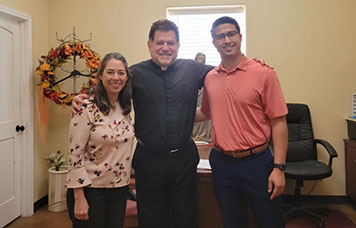 Nueva vía
HIERARCA
El don del Espíritu Santo, que es uno y el mismo en todos los bautizados, se manifiesta de muchas formas.
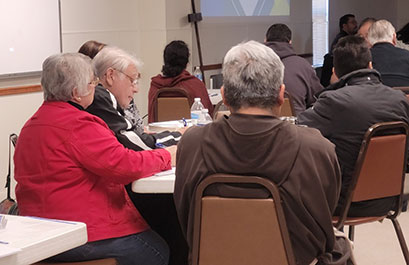 Camino antiguo
[Speaker Notes: Un consejo pastoral se compone de miembros de la parroquia que forman un solo cuerpo con el párroco. Seguramente estarás pensando, bueno "duh", pero el año pasado estuve hablando con un párroco cuyo presidente, el PRESIDENTE, no asistía a misa ni participaba en ningún ministerio fuera del consejo. A todos los efectos, el párroco tenía un presidente que no era miembro de la iglesia. Es difícil consultar a tu párroco sobre una comunidad si no formas parte de ella, ¿verdad? Dado que es el consejo del PASTOR, el consejo no debería reunirse o funcionar sin él a menos que el pastor lo haya permitido por una razón particular. La razón de ser del consejo es consultar al párroco y ayudarle en la planificación pastoral para que la parroquia pueda llevar a cabo su misión, ya sea a corto plazo (de 3 a 6 meses) o a largo plazo (de 3 a 5 años). 

Cuando tu párroco te consulta, está compartiendo la responsabilidad de la parroquia. Te está haciendo partícipe de su ministerio de liderazgo. Por nuestro bautismo somos incorporados al Cuerpo de Cristo, hechos partícipes de su misión y recibimos los dones del Espíritu Santo. Es esta comprensión del bautismo la que hace evidente que la verdad de Dios, que proporciona la guía para la Iglesia, no viene sólo a través del clero y la jerarquía (que es como solíamos pensar las cosas), sino también a través del pueblo. Para que la Iglesia tenga la plenitud de la luz y la guía de Dios, el pueblo debe ser consultado, el pueblo debe compartir la responsabilidad. 

De los documentos del Concilio Vaticano II nació un ministerio del Pueblo de Dios completamente nuevo: un ministerio especial en el que el pueblo y el párroco reflexionan juntos sobre la actividad ministerial de la parroquia y, a partir de esa reflexión compartida, discuten y disciernen juntos lo que es necesario desarrollar y planificar en la parroquia para llevar a cabo su misión y todo aquello a lo que Dios llama a la parroquia. Ese es el ministerio al que habéis sido llamados. Ese es el ministerio al que has dicho sí, te hayas dado cuenta o no. Ese es el ministerio que corresponde específica y particularmente al consejo pastoral parroquial.]
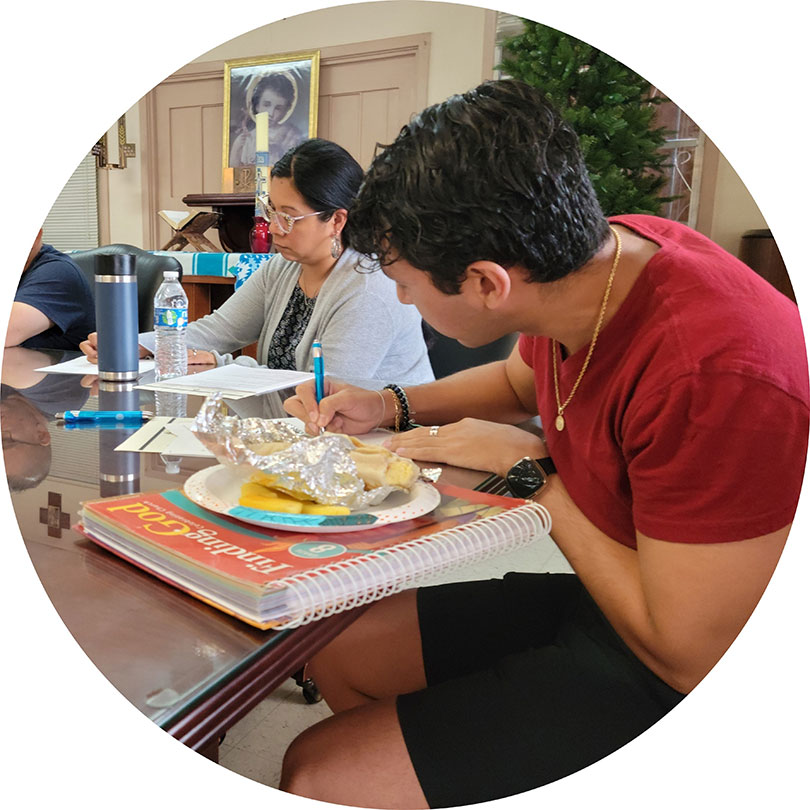 CORRESPONSABILIDAD
Crecimiento espiritual, crecimiento físico y actividad apostólica
Ya no deben ser vistos como "colaboradores" del clero, sino verdaderamente reconocidos como "corresponsables", del ser y del actuar de la Iglesia, favoreciendo así la consolidación de un laicado maduro y comprometido.
-Papa Benedicto XVI
[Speaker Notes: Me encanta esta cita del Papa Benedicto XVI, escribió todo un documento sobre la Corresponsabilidad de los Laicos que os animo a consultar. Dijo esto: "Ya no deben ser vistos como "colaboradores" del clero, sino verdaderamente reconocidos como "corresponsables", del ser y del actuar de la Iglesia, favoreciendo así la consolidación de un laicado maduro y comprometido". Esta responsabilidad compartida, esta corresponsabilidad, del clero y de los laicos en la misión de la Iglesia exige un cambio de mentalidad. 

Padre, ¿de qué almas es usted responsable en los límites de su parroquia? Conceda tiempo para responder. De todas. No sólo de los feligreses. No sólo de los católicos. No sólo los cristianos, sino todas las almas. Todas. Su párroco es espiritualmente responsable de todas las personas que se encuentran dentro de los límites de su parroquia, y usted, por la naturaleza de su bautismo y su papel en el consejo pastoral, es corresponsable de todas las almas que se encuentran dentro de sus límites.]
3 Areas de Interés
Actividad Apostólica
Crecimiento Espiritual
Crecimiento Físico
[Speaker Notes: Ustedes, como consejo pastoral, están llamados a cuidar de ellos centrando sus esfuerzos en 3 áreas principales: el crecimiento espiritual, el crecimiento físico y la actividad apostólica de su comunidad.

Crecimiento espiritual y bienestar: eres responsable de planificar la actividad pastoral que lleva a las personas a crecer en la fe, ya sea a través de ministerios, formación en la fe, retiros, misiones de Cuaresma/convento, estudios bíblicos, grupos de hombres/mujeres, formación matrimonial, discernimiento de los mejores horarios de misa, colaboración en las celebraciones de confirmación y servicios de reconciliación.

Crecimiento físico y bienestar: Entender lo que se necesita para llevar a cabo la misión de la iglesia y proporcionar el apoyo para esas necesidades. bienes materiales, el uso responsable del dinero, lo que haces con el dinero, los proyectos que eliges llevar a cabo, el cuidado de los bienes físicos que te ayudan a llevar a cabo tu ministerio. Tal vez te das cuenta de que tienes un montón de jóvenes en tu parroquia, pero no tienes un espacio para que se reúnan, o tal vez tienes un montón de ancianos, pero tus instalaciones hacen que sea difícil para ellos maniobrar alrededor. O tal vez te das cuenta de que el primer lugar al que alguien acude para informarse sobre tu iglesia es Google, pero no tienes un sitio web.

Actividad apostólica: Este es el punto de los otros dos. Nuestro crecimiento físico y espiritual debería conducir a una mayor actividad apostólica en nuestra parroquia. Deberían darnos más oportunidades de poner nuestra fe en acción. Por lo tanto, todas las formas en que la parroquia llega a sus feligreses y no feligreses para evangelizar y atender las necesidades físicas y espirituales reales de las personas en su territorio (despensa de alimentos, comunión a los confinados en casa, etc.). La mayoría de las parroquias disponen de dinero para las personas con necesidades inmediatas, para los que están a punto de que les corten el agua o para ir al supermercado, participando en actividades ecuménicas o estableciendo una alianza ecuménica con otras confesiones de la zona, celebrando servicios de oración después de la tragedia en los que participen todos los miembros de la comunidad, participando en proyectos de servicio para la comunidad en general.

Estas son las 3 áreas de las que eres el principal responsable.]
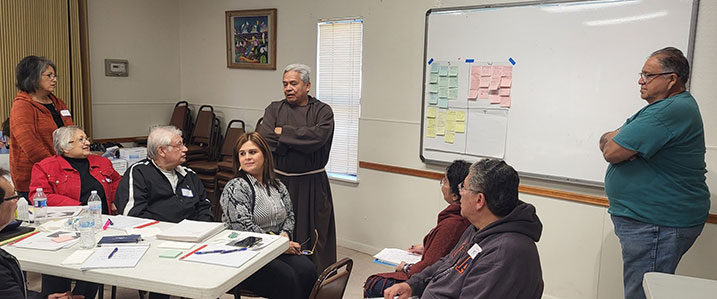 NATURALEZA
Consulta
Los consejos no deben actuar independientemente del párroco
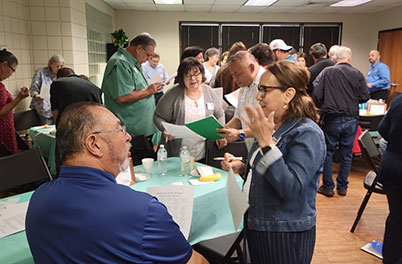 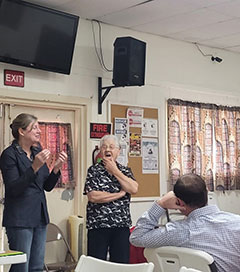 [Speaker Notes: Para ello, consulta a tu pastor. 

Quiero dejar esto muy claro: aunque compartes la responsabilidad de tu párroco, él es el responsable último de la decisión a nivel parroquial. Él da la última palabra, da la aprobación final y firma todo.

No se trata de minimizar vuestro papel como consejo, sino de aclararlo: le consultáis. Le aconsejáis sobre las áreas de las que acabamos de hablar, sobre la misión y la visión de la parroquia, el plan a corto y largo plazo. Vuestro párroco no puede estar en todas partes, con todo el mundo, no puede ocuparse de todo. Es imposible. Por eso eres necesario. Eres capaz de escuchar, de "leer los signos de los tiempos", de estar entre la gente de tal manera que sepas realmente lo que pasa en tu comunidad (no sólo en tu parroquia), las necesidades y los problemas, para poder consultarle sobre la dirección de tu comunidad.

La labor esencial de un consejo pastoral es participar con el párroco y los líderes pastorales en la reflexión y la oración sobre estas cuestiones y necesidades, y en la planificación de un modo de abordarlas como comunidad.

Tenemos este modelo básicamente en todos los niveles de la Iglesia. El Papa tiene el colegio cardenalicio, el sínodo de obispos, convoca sínodos especiales de vez en cuando (con jóvenes, matrimonios, etc.). A nivel diocesano, el arzobispo tiene el consejo presbiteral, formado por sacerdotes de todas las regiones geográficas de la diócesis, el colegio de consultores, el consejo arquidiocesano de finanzas y el CSA.

Para hacerlo bien, para poder consultar y ofrecer a su pastor un consejo sólido, hay un proceso que recomendamos seguir.]
EL MÉTODO
El pastor puede plantear una cuestión al Consejo.

El consejo puede plantear cuestiones al párroco.

Participa en la planificación pastoral a corto y largo plazo
Investigue
Reflect
Recomendar
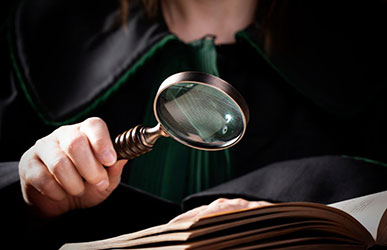 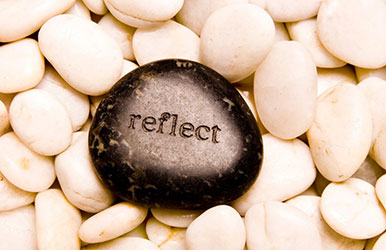 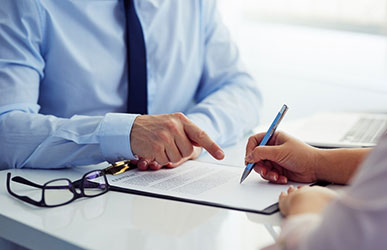 [Speaker Notes: Así es como debe funcionar. Tanto si es el párroco el que trae un asunto al consejo sobre el que quiere que le guíes, como si es el consejo el que trae un asunto al párroco, o si estás haciendo una planificación a corto o a largo plazo, estos son los 3 pasos que debes seguir.

El diálogo, la reflexión, la oración y el discernimiento están en el centro, en el corazón de este proceso. 

Investigar: es investigar y educar al consejo sobre los problemas y las necesidades. Esto puede ser diferente dependiendo de la situación, pero requiere confiar en los dones que tiene dentro de su consejo y parroquia, confiar en recursos de confianza (de la diócesis, el Vaticano, etc.), o la creación de un comité ad-hoc o encargar a una persona para llevar a cabo este trabajo y llevar los resultados al consejo. Por ejemplo, si su consejo está discerniendo cómo hacer crecer el programa de formación en la fe, sería prudente pedir al director de formación en la fe y a los catequistas su opinión y su perspectiva.

Reflexionar: una vez recopilada toda la información necesaria, el consejo, individualmente y en su conjunto, debe dedicar tiempo a la oración y a la reflexión sobre lo que ha aprendido y a discernir el mejor camino a seguir en relación con el tema en cuestión. El consejo debe entablar un diálogo sinodal entre sí, reflexionando y respondiendo conjuntamente a lo que se ha aprendido. Esto requiere valentía tanto para hablar como para escuchar, y que cada miembro aborde la cuestión con humildad. No se trata de criticar ni de señalar con el dedo, sino de discernir la voluntad de Dios para la comunidad.

Recomendar: Este diálogo debe tener como objetivo llegar a un consenso, lo que puede ser un trabajo duro. La recomendación tiene más valor después de haberse informado sobre el tema, haber reflexionado juntos, dialogado, llegado a un consenso y, con una sola voz, haber hecho esta recomendación. ¿Qué fuerza tendría eso? Lo que suelo ver, y puede que su consejo sea diferente, pero lo que suelo ver es que se plantea una cuestión al consejo y luego todo el mundo da su opinión sobre la cuestión y al final el padre toma una decisión. En lugar de rezar juntos y discernir juntos y decir: "Padre, esto es lo que pensamos que es mejor y este es el porqué". A veces, hay una opinión disidente, y eso está bien, pero eso también debe ser presentado al pastor para que tenga una visión completa de la situación y sea capaz de tomar la mejor decisión posible. Pero el punto aquí es que no debe ser sólo la opinión individual de cada uno, se trata de que el consejo llegue a un consenso y lo recomiende a su pastor. 

Recuerda que tu papel es estrictamente consultivo. Usted sólo da una recomendación al pastor, no toma las decisiones. Es él quien decide, y sí, puede optar por no seguir su recomendación. En ese caso, el párroco deberá justificar su decisión.

El párroco puede tener información que el consejo no haya considerado, y viceversa. Pero, al fin y al cabo, el párroco tiene la última palabra en todos los asuntos.

¿Todo tiene sentido hasta ahora? Por tu llamada bautismal y tu papel en el consejo pastoral, tu parte en la responsabilidad de tu párroco sobre la parroquia y todas las almas en tus límites, eres corresponsable. Y asumís esa responsabilidad consultando a vuestro párroco y orientándole sobre la planificación a corto y largo plazo en 3 áreas principales: el crecimiento físico, el crecimiento espiritual y la actividad apostólica. Y para poder hacerlo bien, para dar una orientación buena y sólida, el proceso que estáis llamados a seguir es investigar la cuestión, reflexionar sobre ella individualmente y como consejo, y luego hacer una recomendación con una sola voz.]
Consejos Para Reuniones
NO HACER
DOs
Rezar juntos
Olvídese del personal
Organícese
Ser incoherente
Mantener una conversación abierta y sincera
Sesión de quejas
Centrarse en la planificación pastoral
Empezar a aplicar
Tener demasiados miembros
Tener mandatos escalonados
Comunicar a la parroquia
Tener un Consejo de Ministerios
[Speaker Notes: De acuerdo, vamos a ser realmente prácticos con la forma en que debe funcionar. Todo el mundo debería tener una copia de las Directrices del Consejo Pastoral en su mesa, sólo voy a destacar un par de cosas en ella.

HACER: Rezar juntos
Esto es lo más importante que debes hacer. Bsp. Mike recomienda pasar al menos el 50% del tiempo juntos en oración. Lo cual puede parecer mucho, y cuando se lo dijo a Lori, ella pensó que estaba bromeando, ¡pero hablaba en serio! Y esto es totalmente factible, porque puedes hacer de toda tu reunión un tiempo de oración y reflexión. Piénsalo, ¿verdad? Lo que están haciendo como consejo es discernir hacia dónde está guiando el Espíritu Santo a su comunidad. Ese proceso de discernimiento ES una oración, SI invitamos al Espíritu Santo a participar en él. Por lo tanto, no se limiten a empezar y terminar con una oración, sino que conviertan toda la reunión en una oración conjunta. Tómate un día para hacer un retiro juntos, eso se recomienda en nuestras directrices.
NO Olvidarse del personal y otros líderes parroquiales
Así como tú compartes el ministerio de liderazgo de tu pastor, también lo hacen esas personas, ¿verdad? Y ya hemos hablado de involucrarlos en la conversación cuando usted está discerniendo áreas que están relacionadas con sus posiciones, pero esas son las personas que realmente están implementando el plan pastoral y la visión que usted ayuda a establecer.  Y la verdad es que ellos podrían tener una mejor visión de ciertas áreas de tu vida parroquial, así que si debes consultar con alguien, si debes tener conversaciones regulares con alguien, tienen que ser ellos. Necesitas tener una buena relación con ellos, porque todos tenemos la misma misión.
Sus parroquias tienen una buena cantidad de personal que se encarga tanto de las funciones administrativas como de ministerios específicos como la formación en la fe y la pastoral juvenil, o que supervisan múltiples ministerios. Es totalmente apropiado, y muy recomendable, que les invite a las reuniones del consejo cuando sepa que se va a tratar un área relacionada con lo que ellos tienen a su cargo. O, si se trata de analizar toda la parroquia, celebrar una reunión con todos ellos para escuchar lo que tienen que decir.
HACER: Organizarse
Es importante organizar las reuniones. Lo primero es lo primero: asegúrese de establecer un calendario de reuniones para todo el año, de modo que todos puedan anotarlas en sus calendarios y hacer planes para asistir. Esto es fácil, pero hay parroquias que se reúnen cuando les apetece, y cuando se hace así, la gente sólo acude cuando le apetece. Entonces, el párroco y el presidente deberían reunirse para fijar el orden del día de antemano, y esto debería comunicarse al resto del consejo al menos con 3 días de antelación. Al mismo tiempo, si los miembros del consejo tienen algún asunto que deseen añadir al orden del día, deberán comunicárselo al presidente con tiempo suficiente. En las directrices proporcionamos un modelo de orden del día que puede seguir.
Comunicar el orden del día es una cosa, pero también hay que comunicar las expectativas de la reunión. ¿Qué cosas deben investigar los miembros del consejo antes de la reunión? ¿Qué deben saber para que la conversación sea fructífera? ¿Qué quieres conseguir para que la gente venga preparada?
NO Ser incoherente
Esta es una de las peores cosas que podrías hacer. Tal vez sus reuniones se cancelan o reprograman todo el tiempo, la agenda es diferente cada vez, la asistencia de los miembros es inconsistente. La lista continúa, pero cada una de esas cosas comunica que el consejo pastoral y el trabajo que usted hace no son una prioridad, ¡cuando deberían serlo!
HACER: Mantener una conversación abierta y sincera
Como miembro del consejo y como párroco, hace falta valor para sacar a relucir algunas cosas que pueden ser controvertidas: nuestro coro es terrible, nuestro personal no es amable, hay cierta tensión entre la oficina y los líderes de nuestro ministerio, nuestras homilías podrían ser mejores, nuestros líderes de este ministerio no están comprometidos y deberíamos plantearnos pedirles que dimitan. 
Como párroco, es difícil abrirse a ese tipo de transparencia y hace falta humildad para poder compartir o mantener conversaciones difíciles, pero si realmente intentamos hacer lo mejor para nuestra parroquia, tenemos que mantener estas conversaciones. 
NO: Convertirlo en una sesión de quejas
Esta no es una oportunidad para que todos expresemos nuestras quejas sobre la parroquia o la gente en ella, ¿verdad? Esto no se trata de nosotros empujando nuestra propia agenda por lo que personalmente nos gustaría ver en la parroquia. Se trata de averiguar qué es lo mejor en conjunto para que nuestra parroquia prospere. Por lo tanto, si tenemos que cortar un tiempo de misa, entonces vamos a hablar. Si tenemos que empezar un nuevo ministerio, vamos a hablar de ello. Si nuestros ministerios litúrgicos no están donde nos gustaría que estuvieran, entonces hablemos de ello. No se trata de mí, no se trata de ti. Se trata de nuestra parroquia.
DO: Centrarse en la planificación pastoral
Y vamos a practicar esto dentro de un rato, pero su consejo debe estar pensando a quién estamos llamados a servir en nuestra comunidad, no sólo en nuestros bancos, sino en la comunidad en general. Cuál es la visión de nuestra Iglesia, cómo queremos que sea nuestra comunidad en 10, 15, 20 años. ¿Cómo analizamos y evaluamos nuestra parroquia y nuestros ministerios? ¿En qué objetivos y prioridades debemos centrarnos a corto y largo plazo?  Eso es lo que deberíais estar pensando, ese es el tipo de conversaciones que deberíais tener.
NO Empezar a aplicar
Por último, y esto ya se ha dicho antes, el papel del consejo es estrictamente consultivo. Los consejos pastorales no son el órgano de ejecución, por lo que no deberían estar planificando la fiesta parroquial o la próxima cena parroquial. Como en algunas parroquias faltan voluntarios, el párroco puede pedir a algunos miembros del consejo que asuman funciones de ejecución, pero éstas son distintas de su función en el consejo pastoral y no deben tener lugar durante las reuniones del consejo.
HACER: Tener mandatos escalonados
Lo ideal es que el consejo sea un reflejo de la comunidad, y parte de eso significa tener caras nuevas en la mesa. He hablado con algunos consejos en los que algunos de sus miembros llevan allí entre 20 y 30 años y, aunque son personas estupendas, hay algo que les da más poder que invitar a otras personas a sentarse a la mesa y llamarlas a ocupar distintos puestos de liderazgo.
NO: Tener demasiados miembros
Nuestras directrices recomiendan de 6 a 12 miembros. Sabemos que algunas parroquias pequeñas tienen dificultades para llegar a 6, y eso está bien. Lo que hemos descubierto, e incluso 12 personas es demasiado, es que cuando un grupo es demasiado grande, es realmente difícil tener una conversación fructífera y que todo el mundo contribuya de manera significativa. Todo el mundo aquí parece estar bien, pero cuando un consejo se hace demasiado grande, simplemente no es productivo.
Además, puede ser tentador tener parejas casadas juntas en el consejo, pero realmente lo desaconsejamos. De la misma manera que tener un consejo numeroso puede dificultar una conversación fructífera, tener matrimonios juntos en el consejo básicamente da voz/votos al mismo punto de vista.
HACER: Comunicar a la parroquia
Tanto si publica las actas de las reuniones como si se limita a proporcionar información actualizada a sus feligreses, debería comunicar las decisiones y el estado de las cosas a la comunidad en general, a discreción de su párroco. Esto no sólo informa a la comunidad de lo que está pasando, sino que también les ayuda a sentirse incluidos en el proceso y les da la oportunidad de acudir a usted con cualquier idea, preocupación, etc. Usted está aquí para representar a la comunidad, y es difícil hacerlo si la comunidad no sabe lo que está pasando.
NO Ser un Consejo de Ministerios
Por último, el consejo pastoral no debe convertirse en un consejo de ministerios en el que haya un representante de cada ministerio y lo único que se haga sea proporcionar información actualizada. Sería mejor que los miembros del consejo escucharan a los líderes de los distintos ministerios antes de las reuniones y plantearan sus preocupaciones o necesidades al consejo. Una reunión separada de los líderes de los ministerios podría tener lugar en otro momento, tal vez dos veces al año, y ayudar a coordinar los ministerios y reunir a todos para expresar sus preocupaciones, pero para que eso ocurra en las reuniones del consejo pastoral se aleja del propósito del consejo pastoral.]
MIEMBROS
Pastor, Presidente, Vicepresidente, Secretario, Miembros Generales
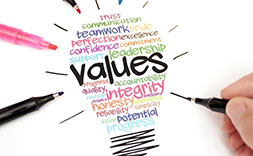 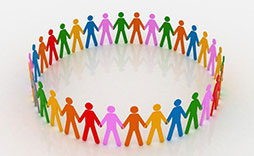 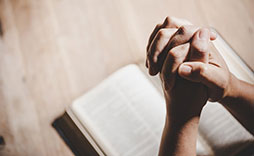 Discernir los valores necesarios para el liderazgo parroquial
Refleja y representa a la comunidad parroquial
No se basa en: estatus, trabajo, posición
[Speaker Notes: Bien, una vez dicho lo que hay que hacer en las reuniones, pasemos a lo práctico: quién debe sentarse a la mesa.

Refleja y representa a la comunidad parroquial:
Representa en el sentido de que está presente en nombre de la comunidad, lo que significa que debe conocerla. Debes saber a qué se enfrentan, por qué están pasando. Esta es la investigación y la escucha permanentes en las que el consejo debería participar SIEMPRE. Si no hay jóvenes en el consejo, hay que escuchar sus necesidades, entender sus preocupaciones y tratar de averiguar a qué se enfrentan para poder representarlos mejor. Lo mismo si tienes una comunidad multicultural y una de las culturas no se sienta a la mesa. Tenemos que conocer a nuestra comunidad y escucharla para poder representarla mejor.
Valores necesarios para el liderazgo parroquial
Vamos a tener una actividad justo después de esto, pero deberíamos discernir los valores de los tipos de individuos que queremos alrededor de la mesa. ¿Queremos personas que oren, que tengan un corazón de siervo, que sean humildes? ¿Qué tipo de personas no queremos alrededor de la mesa? ¿Gente grosera, egoísta, que critica constantemente sin ofrecer nada constructivo? 
No se basa en: estatus, trabajo, posición
No vamos a invitar a la gente sólo por el estatus que tienen (oh, llevan 30 años en la parroquia) o por su trabajo (bueno, son contables o profesores o abogados) o por su cargo (bueno, está a cargo de las Guadalupanas o de ACTS o de los Caballeros de Colón). No vamos a invitar a la gente a la mesa por estas cosas, sino por el tipo de persona que son y el tipo de persona que necesitamos alrededor de la mesa. Que te va a ayudar a rezar y a reflexionar y a discernir mejor por el bien de tu parroquia.]
¿PREGUNTAS?
[Speaker Notes: Antes de entrar en nuestra actividad para tratar de discernir a la persona adecuada a la que invitar a la mesa, ¿alguien tiene alguna pregunta?

Sin embargo, hay un tema que quiero abordar de entrada:
La diferencia entre el consejo de finanzas y el consejo pastoral. La principal diferencia radica en el enfoque y las áreas en las que consultan al párroco. El consejo pastoral consulta al párroco sobre asuntos pastorales, (que son: actividad espiritual, física y apostólica), mientras que el consejo de finanzas consulta al párroco sobre asuntos financieros y administrativos. Ambos son estrictamente consultivos. Sin embargo, pueden y deben estar en comunicación regular entre sí. La clave aquí, sin embargo, y esto es algo que trataremos en la próxima sesión, es que todo debe estar orientado hacia la visión pastoral y el plan pastoral. 
Digamos, por ejemplo, que parte de la visión pastoral de la parroquia es mejorar su formación en la fe. 
Ej. 1) Bueno, el consejo pastoral podría discernir que lo que realmente ayudaría sería tener un espacio de reunión adicional. Entonces el párroco debería ir al consejo de finanzas y pedir su consulta sobre cuál es la mejor manera de lograrlo, y tal vez ellos vengan y digan: 1) tenemos dinero para construir un nuevo edificio, o 2) no tenemos dinero para un nuevo edificio, pero podemos renovar el edificio que tenemos para añadir espacio, o 3) no tenemos dinero, así que tenemos que pensar creativamente en cómo podemos lograr esto. 
Ej. 2) Pues bien, tener esta visión aumentó las responsabilidades del Director de Educación Religiosa de la parroquia, que se dirigió al párroco para solicitarle un aumento de sueldo o la contratación de un asistente. Como se trata de un asunto administrativo, lo lleva al consejo de finanzas, que recomienda la contratación de un asistente en función del presupuesto disponible.
O podría ser al revés. El consejo de finanzas puede venir al consejo pastoral y decir que las finanzas están bajas, que vamos a tener que recortar personal y presupuesto. Como la visión pastoral se centra en la formación de la fe, adivina quién está a salvo: la DRE. Adivina quién no: el encargado de las instalaciones. Así que ahora ha surgido una necesidad pastoral que debe ser discernida por el consejo pastoral: ¿cómo vamos a mantener nuestras instalaciones limpias sin un encargado de instalaciones? 
Al mismo tiempo, esto da ahora al consejo pastoral un mayor contexto para su discernimiento en su planificación pastoral. Van a ser más prudentes en sus recomendaciones que saben que van a necesitar dinero para llevarse a cabo. A la inversa, puede que el consejo de finanzas venga y le diga al consejo pastoral, oye, tenemos un montón de dinero, volveos locos y soñad todo lo grande que queráis porque la parroquia puede cubrirlo. 
Ambos deben comunicarse entre sí con regularidad. Como mínimo, el consejo de finanzas debería informar anualmente al consejo pastoral de la situación del presupuesto de la parroquia.]
Primer 1
Paso 2
Paso 3
Paso 4
Todos Compartir
Todos responden
Debate abierto
Reflejar individualmente
Conversación en el Espíritu
¿Dónde está ahora nuestra comunidad?
[Speaker Notes: Así es como van a funcionar nuestros debates de hoy. Lo llamamos Conversación en el Espíritu y es el proceso que utilizamos para las conversaciones sinodales. 

Si tienes dificultades en tus reuniones como consejo, te invito a que adoptes esto como modelo para dirigir tus reuniones.

Vamos a introducir muchos conceptos que pueden parecer desafiantes y vamos a hacerles algunas preguntas para que piensen en su parroquia de una manera diferente. En primer lugar, quiero que os propongáis acoger esta información y dejar que suponga un reto para vuestra forma de pensar. Quiero que estéis aquí con el corazón y la mente abiertos y que dejéis que el Espíritu Santo os mueva. ¿Podemos todos estar de acuerdo en recibir la información como útil? Necesito un sí verbal o manos levantadas para que podamos avanzar. *espera*

De acuerdo. Gracias. ¡Prometo que será fructífero!

Hoy vamos a hacer 4 ejercicios, pero vamos a utilizar el mismo proceso para cada uno de ellos.

Mientras realizamos los ejercicios, por favor, no te adelantes en el proceso. Por favor, permanezcan en la tarea que se les asignará y presten atención. 
Ahora, mientras hablamos de los diferentes retos de nuestras parroquias, puede que nos sintamos inspirados y nos surjan algunas ideas. Cuando se os ocurra una idea o queráis comentar algo que se haya dicho, pero que no sea sobre lo que estamos trabajando, quiero que lo apuntéis en una nota adhesiva. Así, la idea no se olvida en el momento. Si no llegas a la nota adhesiva, guárdala para después del taller o coméntala en la próxima reunión de seguimiento. ¿Podemos ponernos todos de acuerdo? Muy bien.

Quiero llamar su atención sobre algo más, algo que todos hemos notado, pero que quizá no hemos nombrado. Según la empresa Myers-Briggs, proveedora global de soluciones de desarrollo de personas para individuos y organizaciones, el 56,8% de las personas de todo el mundo prefieren la introversión. Esto lo hizo a través de una muestra global. ¿Quién sabe si es introvertido o extrovertido? Y si no lo sabe, hagamos un ejercicio rápido. 

Levantando la mano, ¿a cuántos de ustedes les gusta procesar o comentar sus pensamientos e ideas en voz alta? Bien, manos abajo. Puede que seas o es muy probable que seas un extrovertido. Obtiene su energía de la socialización y la colaboración. Ahora bien, ¿a cuántos de ustedes les gusta, no, NECESITAN silencio para procesar o reflexionar sobre las ideas PRIMERO, antes de compartirlas? De acuerdo. Puede que seas introvertido. Es posible que recibas tu energía estando solo o en entornos sociales con grupos más reducidos de personas. 

Ahora bien, hay una gama entre las dos. Hay personas que tienen un grado de extroversión y otro de introversión. ¿Cuántos de vosotros preferís permanecer en silencio, esperar a que empiece la conversación y sacar más ideas después de que los demás hayan expuesto las suyas? ¿Hay alguien que se identifique como alguien que no quiere compartir en absoluto o que necesita que le inviten a compartir? *¡Esta persona puede que ni siquiera levante la mano!*

Ok, ahora los que procesan en voz alta, levanten las manos de nuevo, y miren a los miembros de su consejo. Todos estamos conectados de forma diferente y ninguna forma es incorrecta, de hecho, cada uno de nosotros aporta un don y un valor diferente al grupo. Quiero que os digáis unos a otros: "tu aportación es importante. Quiero escuchar vuestras aportaciones. Prometo escuchar tu aportación". *haz que lo repitan*

¿Por qué te pedí que lo hicieras? Bueno, muchas veces los miembros más vocales, los extrovertidos, pueden ahogar sin saberlo las voces de los introvertidos. Algunos extrovertidos pueden decir, y luego hablar más alto. No es así como funciona. Los introvertidos se apagan fácilmente y sienten que su aportación no es valiosa. Y peor aún si los miembros menos expresivos han sufrido que les corten la palabra o les hagan callar, ya sea de niños o en otras relaciones.

Te digo todo esto para que seas consciente de las personas que tienes en tu consejo, incluido el pastor. ¿Quiénes son los que hablan y quiénes los que callan? Piensa en cómo se han desarrollado las reuniones de tu consejo en el pasado. ¿Han tenido todos la misma oportunidad de compartir? 

Así que cuando empecemos y dejemos uno o dos minutos para la reflexión en silencio, aquellos de vosotros que proceséis en voz alta, quiero que seáis conscientes y recéis 3 Ave Marías si el silencio os resulta doloroso. Ofrézcanlo para una conversación fructífera. Así es como nos respetamos unos a otros, permitiendo que cada miembro sea quien Dios hizo de él. 
¿Alguna pregunta sobre lo que acabo de decir?

Genial, así que la conversación de hoy fluirá así:

Se formulará una pregunta. Daremos a cada uno un par de minutos para reflexionar en silencio e individualmente y escribir sus pensamientos en sus notas adhesivas. Colocamos notas adhesivas y bolígrafos en el centro de la mesa. Mis extrovertidos rezan en silencio en sus cabezas mientras esperan para compartir. A continuación, colocarán la nota adhesiva en el lugar apropiado de su papel gigante. A continuación, daremos dos vueltas alrededor de la mesa: la primera para compartir brevemente lo que hemos escrito y la segunda para responder a lo que hemos oído decir a los demás. Mientras cada miembro comparte lo que ha escrito, sólo habla esa persona. La segunda vez, daremos la vuelta y responderemos a lo que hemos oído. ¿Hay que añadir algo más? Tal vez tengas una pregunta aclaratoria sobre lo que alguien escribió. Hazla en ese momento, cuando sea tu turno. Después de que todos hayan compartido, abriremos el diálogo. Lo haremos para cada pregunta. [Reflexión, 2 veces alrededor de la mesa, debate abierto].

Por favor, designe a alguien como facilitador y a un escribiente para anotar las reflexiones finales en otro papel que le hemos entregado. El escribiente debe tener una letra clara y fácil de leer. El facilitador tiene la autoridad de volver a encarrilar a todos si la conversación va en otra dirección o de recordar respetuosamente a un orador si está dominando el tiempo de conversación para permitir que todos den su opinión. Esto es sinodalidad: escucharse unos a otros. Estamos modelando una manera de conducir sus discusiones del consejo en la ocasión leve que se han secuestrado en el pasado. 

Por favor, dedique 1 minuto a designar a alguien como facilitador y escriba para la discusión de su pequeño grupo ahora. Levante la mano cuando su grupo lo haya hecho. 

¿Alguna pregunta? Empecemos con nuestro ejercicio de valores.]
Ejercicio de Valores
1. Reflexionando sobre los actuales miembros del consejo, ¿cuáles son los dos o tres valores que tienen y que contribuyen a su eficacia como miembros del consejo?
2.  ¿Qué dos o tres valores adicionales necesita su consejo para mejorar su eficacia?
3.  Mirando a ambos lados de tu papel, ¿cuáles son los 2 o 3 valores que crees que son más importantes que tengan los miembros de tu consejo pastoral?
[Speaker Notes: El propósito de este ejercicio de valores es proporcionar sugerencias prácticas para identificar a los candidatos ideales para su consejo pastoral. Aunque las directrices arquidiocesanas hacen hincapié en la representación de la comunidad parroquial, reconocemos que a veces es un reto o no es posible tener todos los aspectos demográficos, geográficos e ideológicos dentro de un mismo consejo. Animamos a los párrocos a asegurarse de que haya diversidad en el consejo siempre que sea posible.
 
Dado el propósito del consejo de reflexionar, investigar y recomendar, se necesitan miembros capaces de estudiar, indagar, discernir, meditar, comprometerse y aceptar las ideas de los demás. Con estas responsabilidades en mente, deberíais preguntaros: ¿quién debería formar parte de vuestro consejo? 

Para este ejercicio, necesitarás los siguientes materiales: algunas notas adhesivas, algo con lo que escribir y el papel grande con una "C" o "Core'".   Estoy muy agradecido a los pastores que están hoy con sus consejos. Ustedes también están participando en los ejercicios. 

Primera pregunta: Reflexionando sobre los miembros actuales del consejo, ¿cuáles son los 2 ó 3 valores que tienen y que contribuyen a su eficacia como miembros del consejo?/Si eres nuevo en el consejo, piensa en ti mismo. ¿Qué 2 ó 3 valores aporta al Consejo? Un valor son los principios o normas de comportamiento de una persona o su juicio sobre lo que es importante en la vida o para el consejo. Deben ser valores internos que sean muy importantes para usted, tal vez algo por lo que viva. Algunos ejemplos son la oración, la acogida, la disposición a colaborar, etc. 
Reitera el proceso: Cada uno de vosotros debe tener unas cuantas notas adhesivas para anotar sus pensamientos. Primero reflexionarán en silencio durante 2 minutos, escribirán un valor por nota adhesiva, mis extrovertidos están rezando, pondrán sus notas adhesivas en el lado de los Valores Fundamentales del papel grande. Cuando oigáis el cronómetro, daréis una vuelta para compartir lo que habéis escrito, luego otra para responder a lo que habéis oído o hacer una pregunta aclaratoria y después tendréis un debate abierto.
Ej. Dispuesto a colaborar, acogedor, orante, etc. También tenemos en tu mesa las tarjetas con los Dones del Espíritu Santo por si necesitas más ejemplos.
2 minutos para reflexionar, 8 minutos para debatir
Siguiente pregunta: teniendo en cuenta lo que ha identificado, reflexione sobre qué dos o tres valores o aptitudes adicionales necesita su consejo para mejorar su eficacia. 
Reiterar el proceso: reflexionar en silencio, 2 veces alrededor de la mesa, debate abierto
Un valor por nota adhesiva. Coloca tus notas adhesivas en el lado de los VALORES ASPIRATIVOS del papel gigante.
Ej. Bilingüe, corazón de servicio, dispuesto a dar un paso adelante cuando sea necesario, etc.
Mirando a ambos lados, como grupo reduzcan la lista a dos o tres valores en total. ¿Cuáles son los dos o tres valores más importantes para los miembros del consejo? 5 minutos

De cara al futuro, estos 2 ó 3 valores principales serían la forma en que su consejo desearía funcionar. Si un miembro se marcha, estos 2 ó 3 valores son los que buscará en los nuevos miembros. Al mismo tiempo, debe responsabilizar a los miembros actuales del consejo de los valores que han discernido juntos. Por ejemplo, si uno de sus valores es la colaboración y alguno de los miembros del consejo no quiere colaborar, es el momento de recordarle lo que usted defiende.]
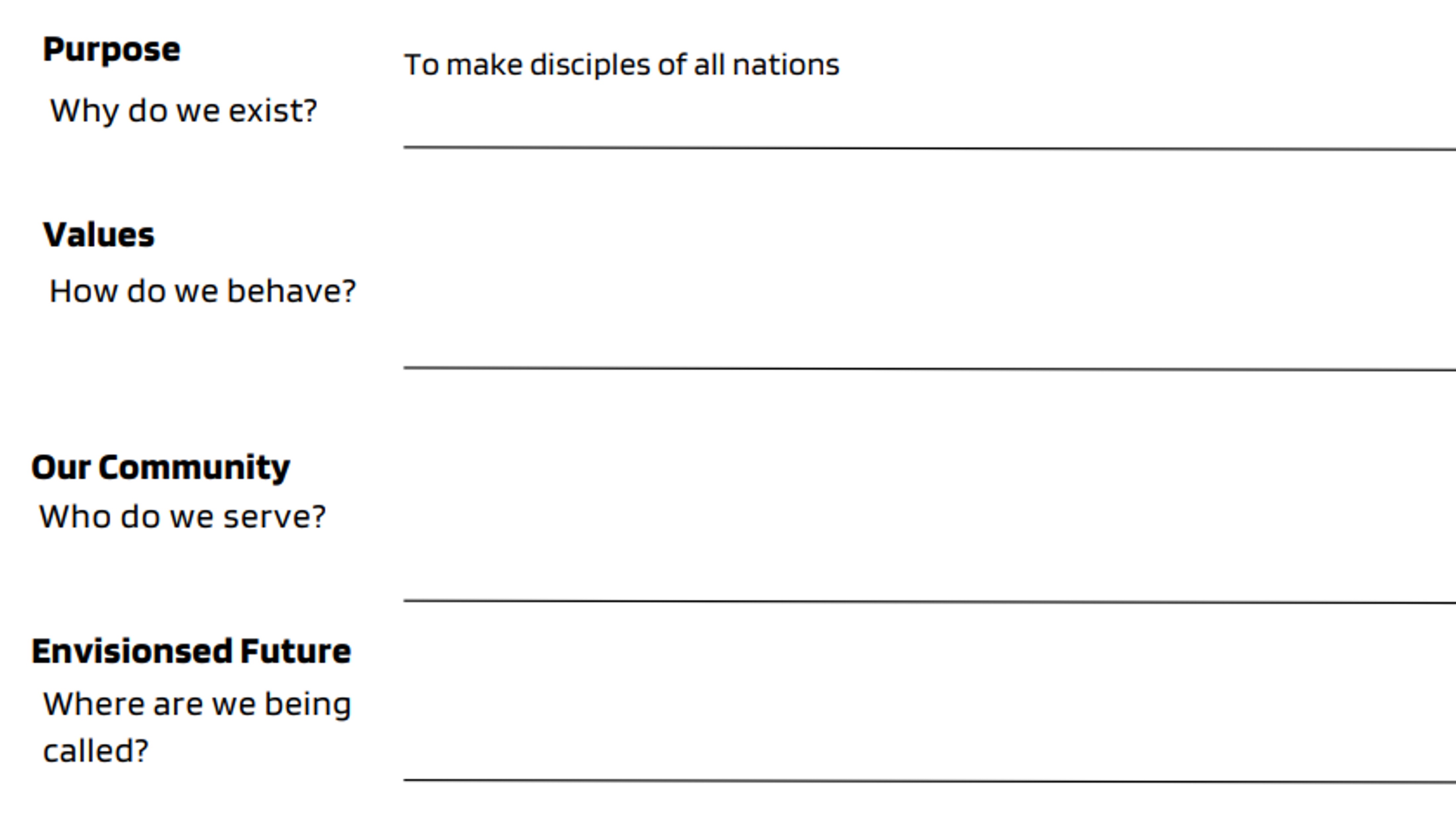 Guerreros de la oración
Todos son bienvenidos
Jugadores de equipo
[Speaker Notes: Ahora, a lo largo del día, tenemos una parroquia ficticia (San Bonifacio, no la de Hobson) que utilizaremos como ejemplo en todas nuestras actividades. Cada mesa debe tener una hoja de trabajo "Guión parroquial". Esto es lo que tu escriba designado va a utilizar para resumir los puntos clave de cada una de las actividades de hoy, de modo que en lugar de llevarle al párroco un montón de notas adhesivas, sólo tienes que mostrarle este trozo de papel. La primera pregunta ya está rellenada porque es la razón por la que existimos como iglesia. En el espacio donde dice valores, por favor escriban los 2 o 3 valores que decidieron como consejo.

Para San Bonifacio nuestra parroquia ficticia, sus valores y el tipo de miembros que quieren alrededor de la mesa son personas que son:
Guerreros de la oración: quieren personas que se dediquen a la oración y demuestren verdaderamente su confianza en el Señor en todo lo que hacen. No se limitan a ir a misa los domingos, sino que tienen una vida de oración personal en casa.
Todos son bienvenidos: quieren personas que exuden hospitalidad, personas que no van a juzgar a otros miembros por estar alrededor de la mesa, no van a juzgar a la gente por presentarse a misa en pantalones cortos o con una falda corta, personas que son capaces de dar la bienvenida a cualquiera a través de las puertas y reconocer que es una oportunidad para acercarlos al Señor.
Jugadores de equipo: quieren personas dispuestas a trabajar juntas, dispuestas a hacer el trabajo sucio. En una reunión del consejo se estaba formando un comité ad hoc para abordar un determinado asunto, y una señora se ofreció voluntaria para dirigir el grupo. Cuando otra señora del consejo se ofreció a ayudar, la primera señora dijo que no quería que formara parte del comité porque no quería trabajar con ella. Eso es lo contrario de trabajar en equipo. 

Si aún no lo ha hecho, escriba sus valores en el espacio proporcionado. Recuerde que no se trata sólo de los valores que su consejo tiene actualmente, sino que deben servir como prueba de fuego para cuando necesite nuevos miembros. Busque feligreses que tengan estos valores e invítelos a formar parte del consejo, no nomine a los miembros y espere que tengan los valores que usted desea. Se trata de construir la cultura del consejo.]